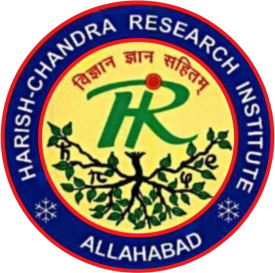 Quantum Communication Part 2
Aditi 
Harish-Chandra Research Institute, India
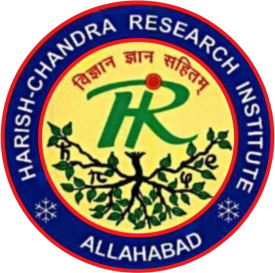 Outline
Classical info
transmission
Communication
Without security
Quantum state
transmission
Communication
Secure Communication
Quantum Cryptography
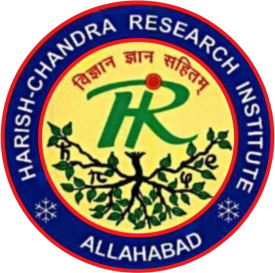 DC Capacity: Known/Unknown
Single Sender – Single Receiver

Many Senders – Single Receiver
Solved 
Dense Coding Network 3
Distributed DC: Two receivers
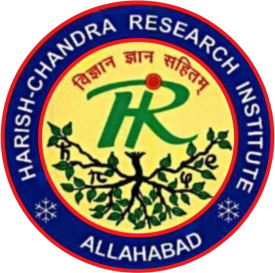 Bob (B1)
Alice (A1)
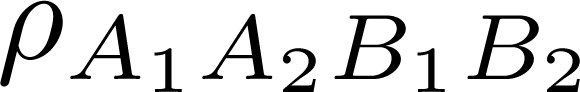 Alice (A2)
Bob (B2)
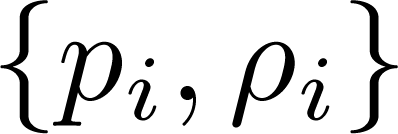 Distributed DC: Two receivers
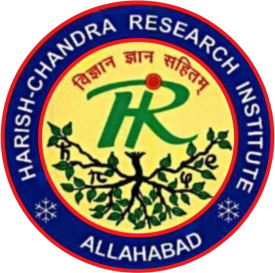 Bob (B1)
Alice (A1)
i1
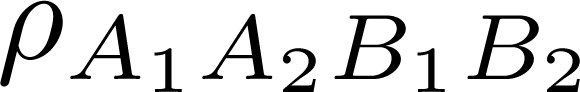 LOCC
Alice (A2)
Bob (B2)
i2
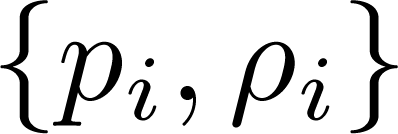 Distributed DC: Two receivers
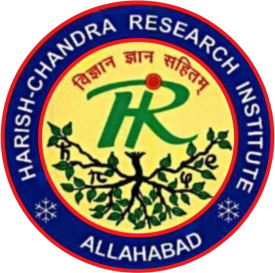 Bob (B1)
Alice (A1)
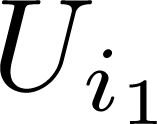 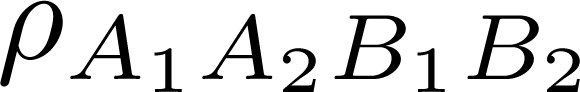 Alice (A2)
Bob (B2)
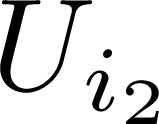 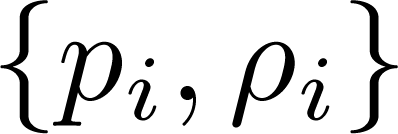 Distributed DC: Two receivers
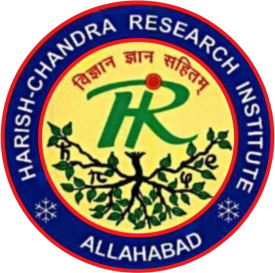 Bob (B1)
Alice (A1)
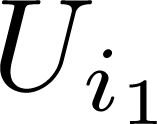 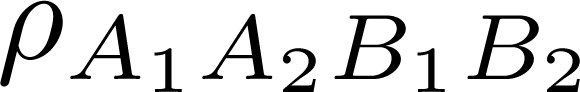 Alice (A2)
Bob (B2)
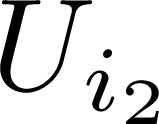 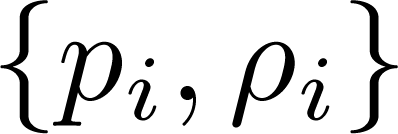 Alices send her particles to Bobs
Distributed DC: Two receivers
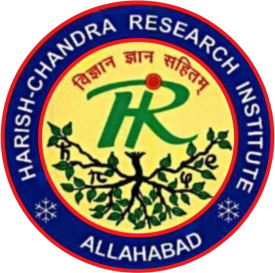 Bob (B1)
Bob (B2)
Bobs task: gather info abt ik by LOCC
Distributed DC: Two receivers
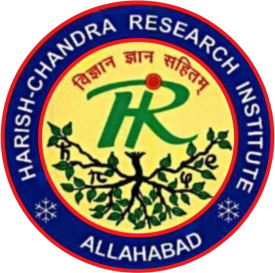 Bob (B1)
LOCC
Bob (B2)
Bobs task: gather info abt ik by LOCC
Distributed DC: Two receivers
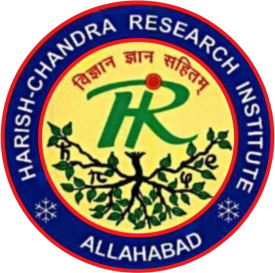 C    =  Max
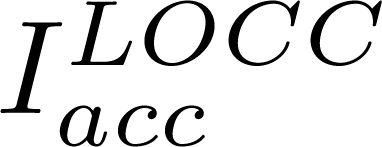 Distributed DC: Two receivers
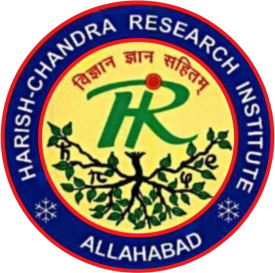 C    =  Max 
        
            Max
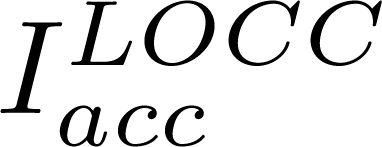 LOCC Holevo bound
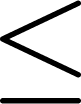 Maximization over all encodings  i.e. over all {pi, Ui }
Distributed DC: Two receivers
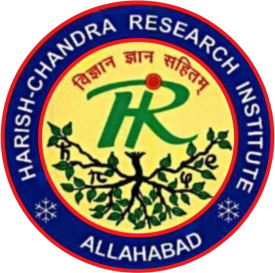 C    =  Max 
        
            Max
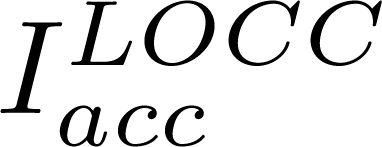 LOCC Holevo bound
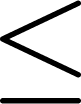 Maximization over all encodings  i.e. over all {pi, Ui }
Badziag, Horodecki, ASD, Sen, PRL’03
Distributed DC: Two receivers
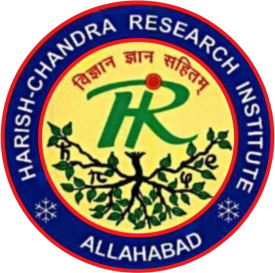 Bruss, D’Ariano, Lewenstein, Macchiavello,  ASD, Sen, PRL’ 04
C    =  Max 
        
            Max
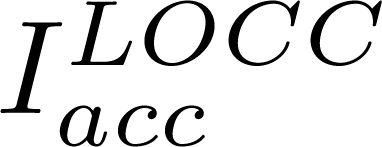 LOCC Holevo bound
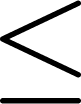 Maximization over all encodings  i.e. over all {pi, Ui }
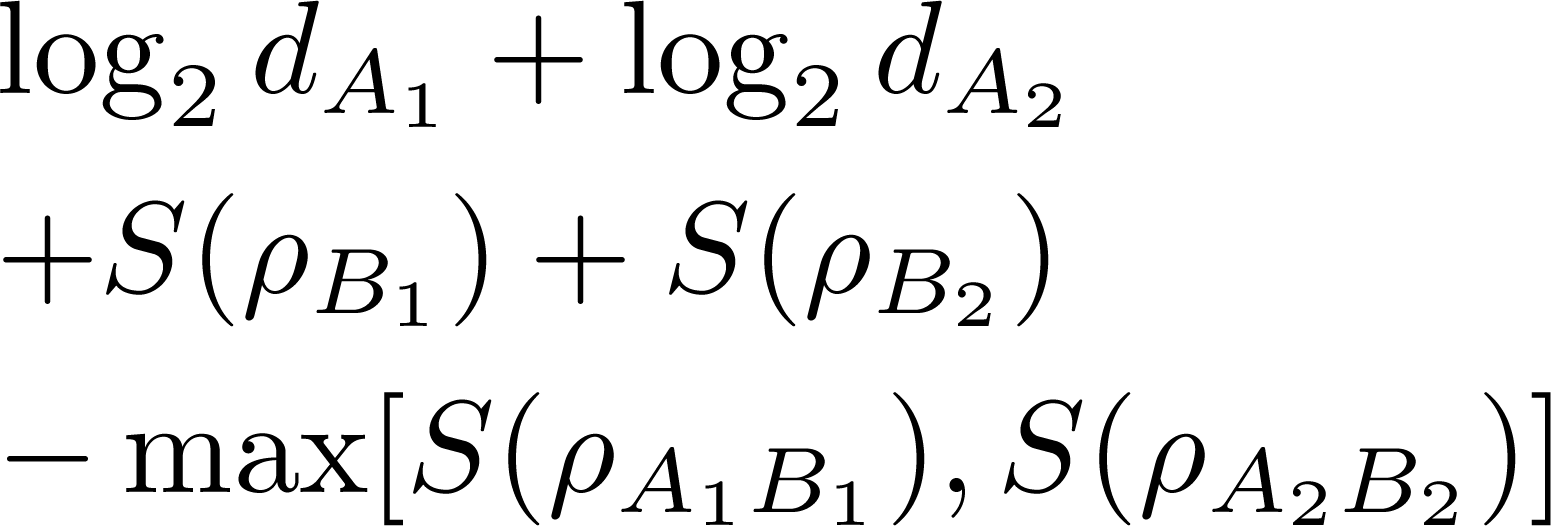 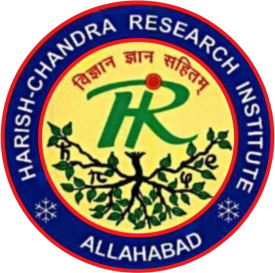 DC Capacity: Known/Unknown
Single Sender – Single Receiver

Many Senders – Single Receiver
Solved 
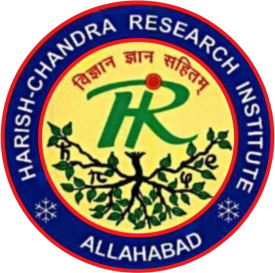 DC Capacity: Known/Unknown
Single Sender – Single Receiver

Many Senders – Single Receiver
Solved 
Many Senders – Two Receivers
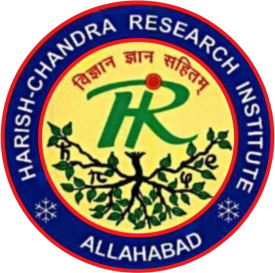 DC Capacity: Known/Unknown
Single Sender – Single Receiver

Many Senders – Single Receiver
Solved 
Many Senders – Two Receivers
Partially Solved
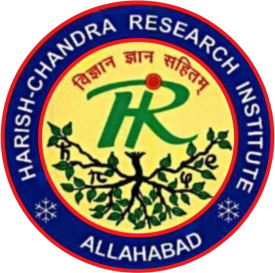 DC Capacity: Known/Unknown
Single Sender – Single Receiver

Many Senders – Single Receiver
Solved 
Many Senders – Two Receivers
Partially Solved
Many Senders – Many Receivers
Not Solved 
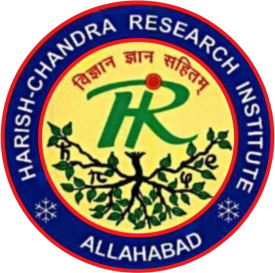 Outline
Classical info
transmission
Communication
Without security
Quantum state
transmission
Communication
Secure Communication
Quantum Cryptography
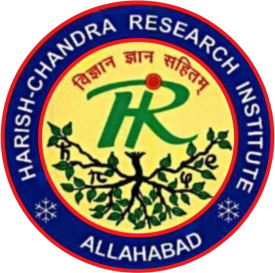 Quantum Dense Coding




Task: Classical info 
          transmission
Quantum Dense Coding
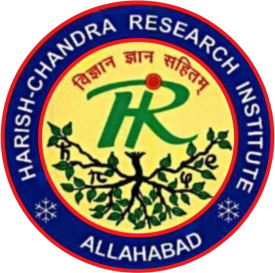 Quantum Dense Coding




Task: Classical info 
          transmission



Medium: Quantum State
Quantum Dense Coding
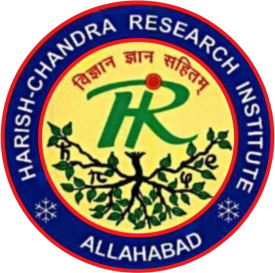 Quantum Dense Coding




Task: Classical info 
          transmission



Medium: Quantum State
Task: Quantum state/info
          transmission
Task: quantum state/info
          transmission
Quantum Dense Coding
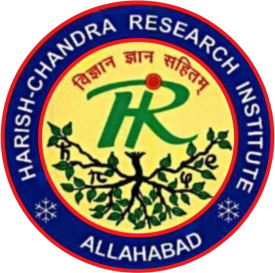 Quantum Dense Coding




Task: Classical info 
          transmission



Medium: Quantum State
Task: Quantum state/info
          transmission



Medium: Quantum State
Quantum Dense Coding
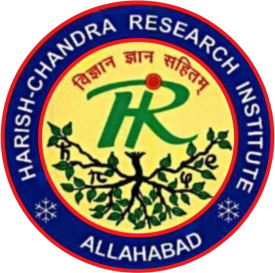 Task: Classical info 
          transmission



Medium: Quantum State
Task: Quantum state/info
          transmission



Medium: Quantum State
Quantum Dense Coding
Quantum Teleportation
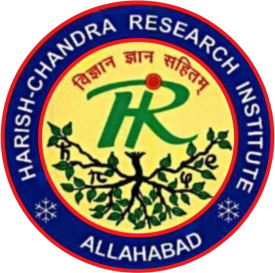 Quantum Teleportation
Bennett, Brassard, Crepeau, Jozsa, Peres, Wootters, PRL 1993
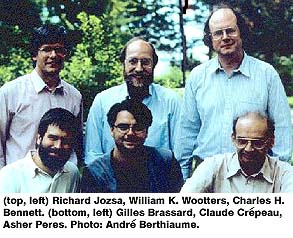 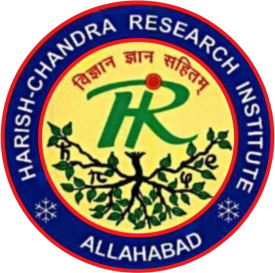 Quantum Teleportation
Task: Sending arbitrary quantum state
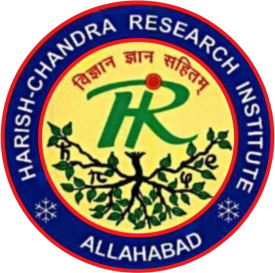 Quantum Teleportation
Task: Sending
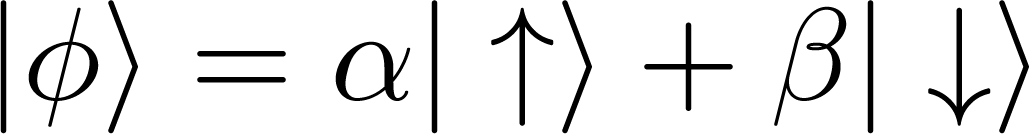 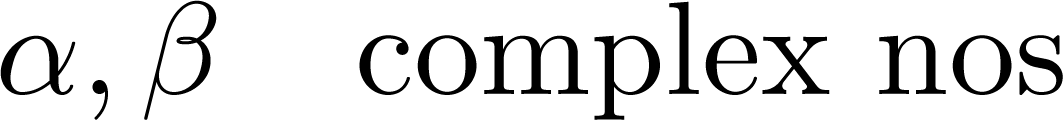 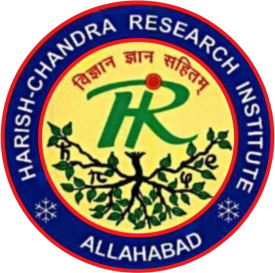 Quantum Teleportation
Task: Sending
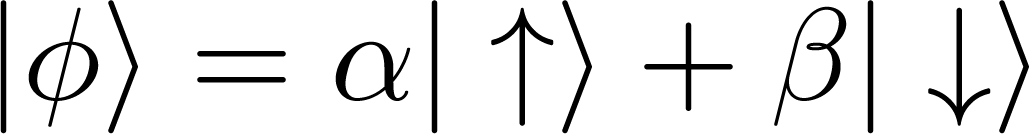 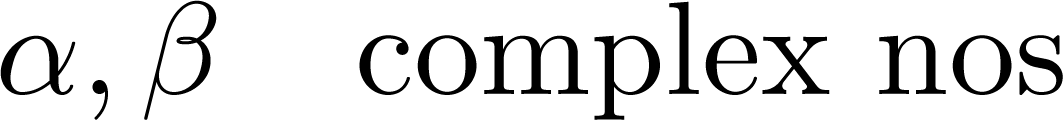 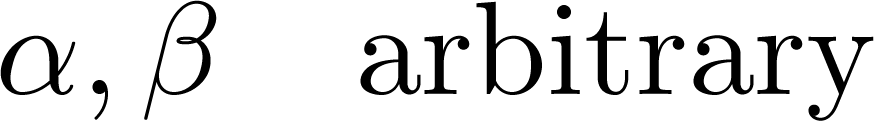 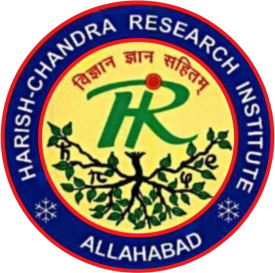 Quantum Teleportation
Task: Sending
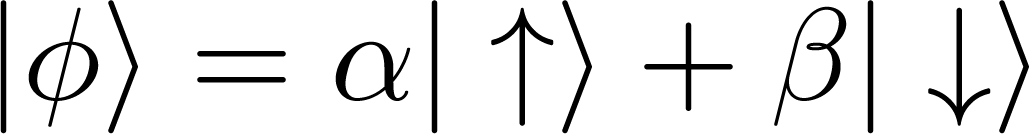 Classical: Infinite communication
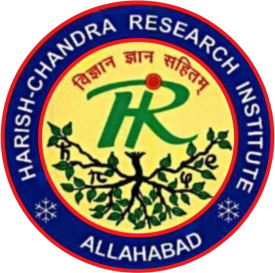 Quantum Teleportation
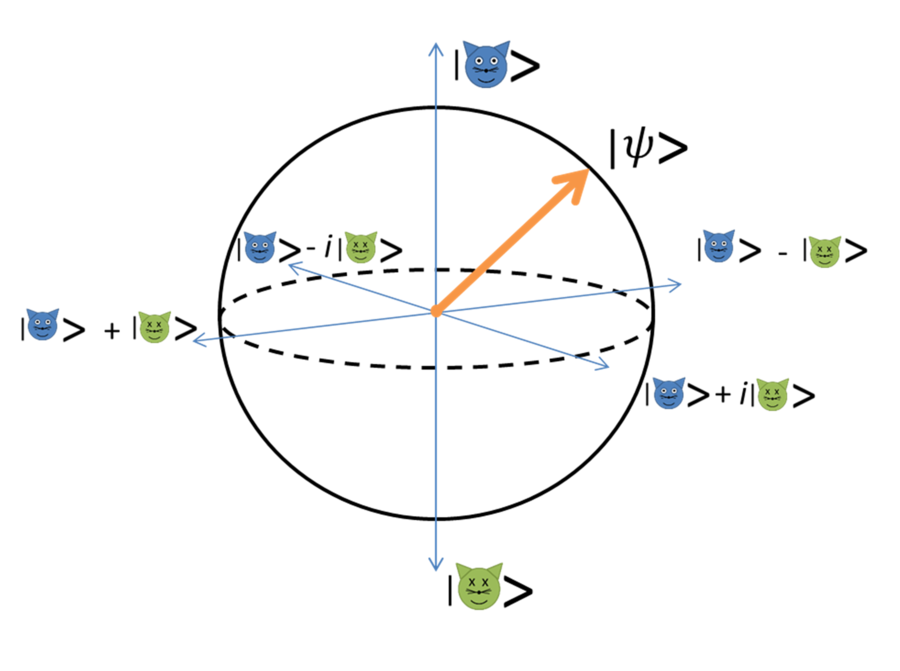 Task: Sending
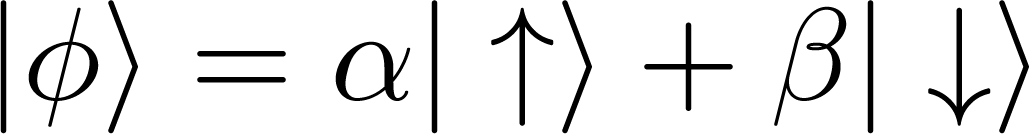 Classical: Infinite communication
Quantum Teleportation
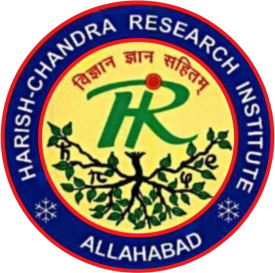 Bob
Alice
A
in
B
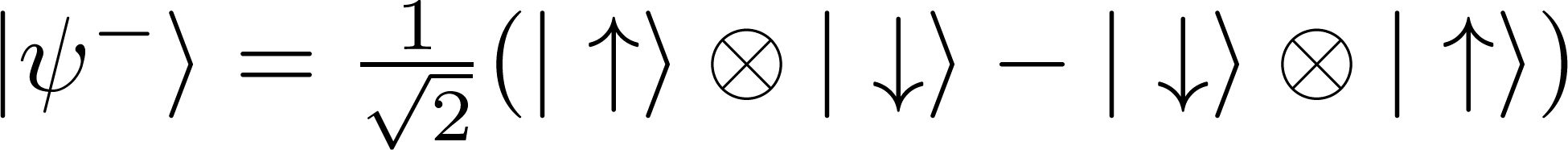 Quantum Teleportation
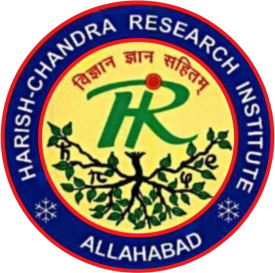 Bob
Alice
A
in
B
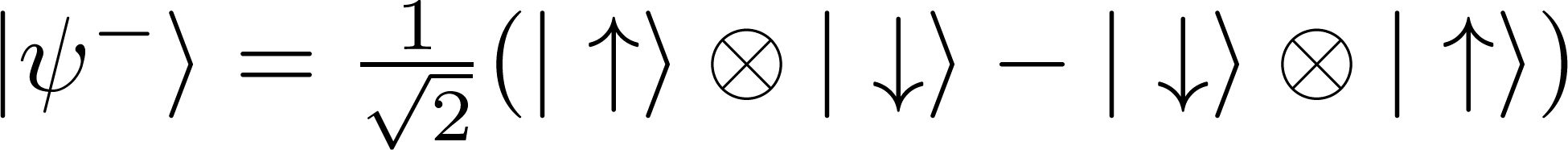 Alice performs measurements on “in’’ and A
Quantum Teleportation
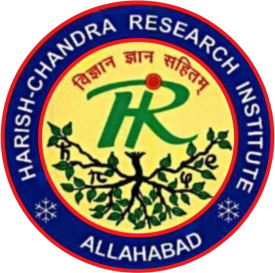 Bob
Alice
After measurement
A
in
B
Quantum Teleportation
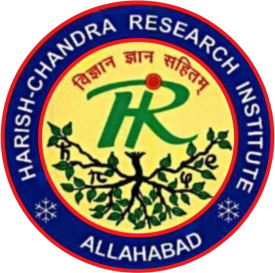 Bob
Alice
After measurement
A
in
B
2 bits of classical comm.
sent by Alice to Bob
Quantum Teleportation
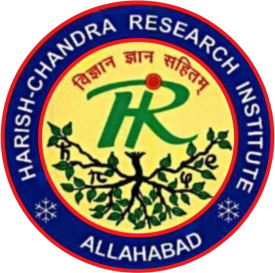 Bob
Alice
After measurement
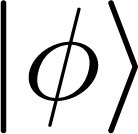 A
in
B
Bob performs unitary
Quantum Teleportation
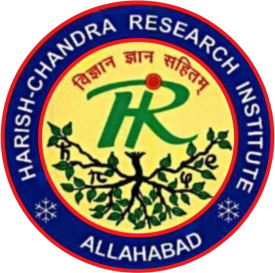 Bob
Alice
After measurement
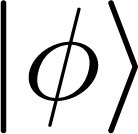 A
in
B
State is with Bob
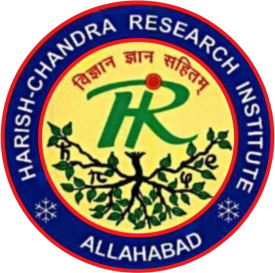 Moral
Quantum
Classical
Vs.
Task: sending arbitrary quantum state
2 bits of classical comm
Infinite classical comm
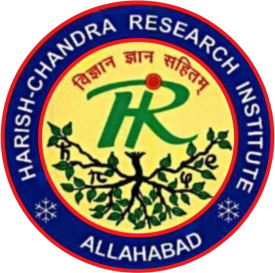 Moral
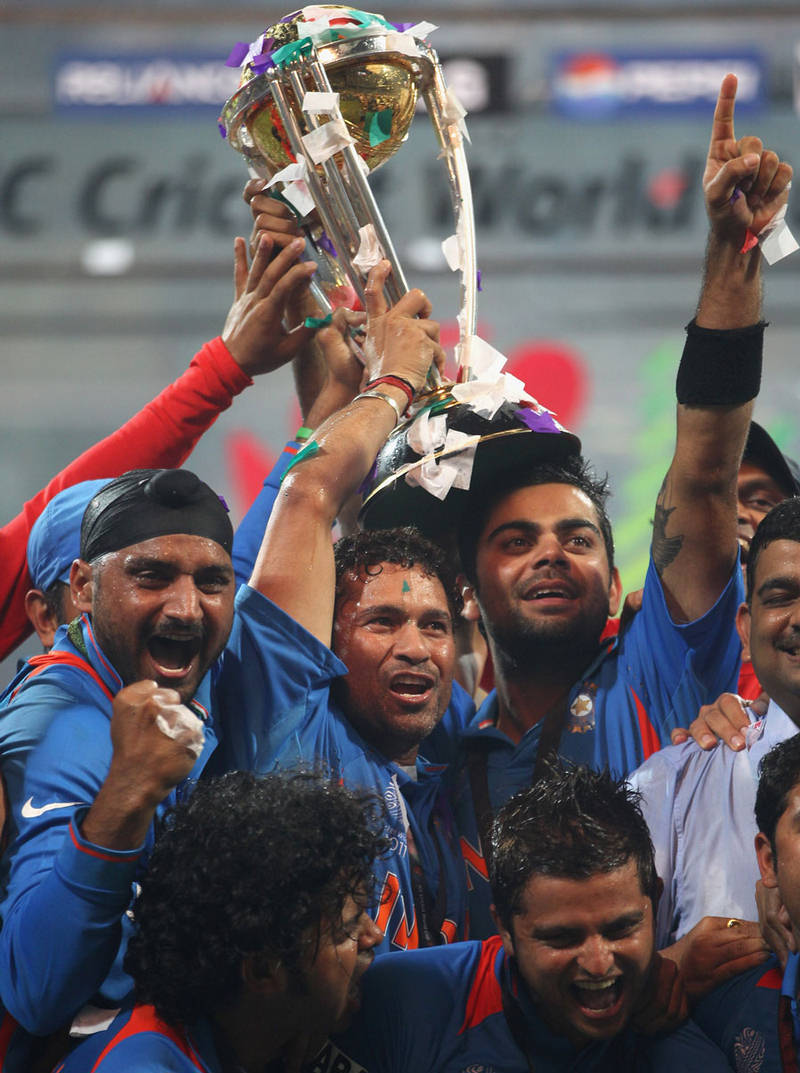 Quantum
Classical
Vs.
Task: sending arbitrary quantum state
2 bits of classical comm
Infinite classical comm
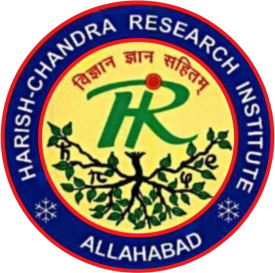 Is it magic?
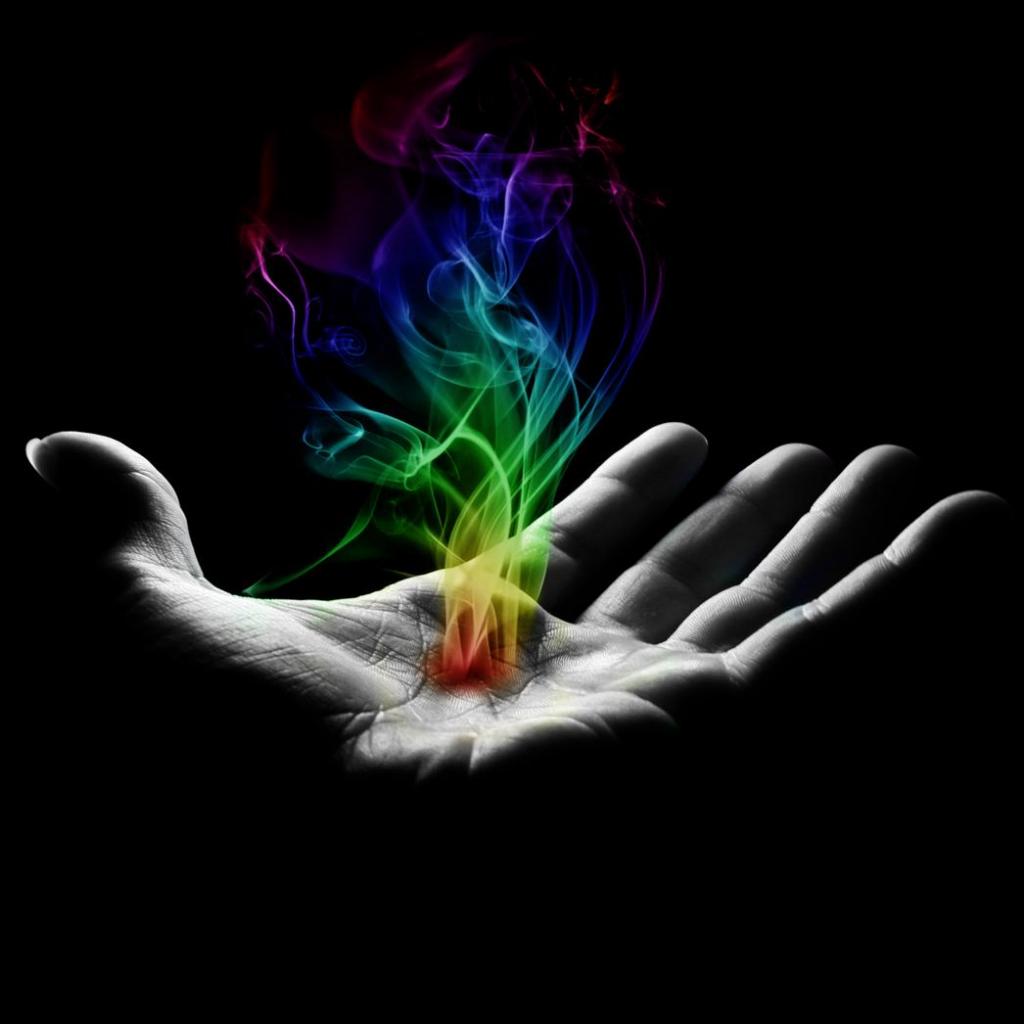 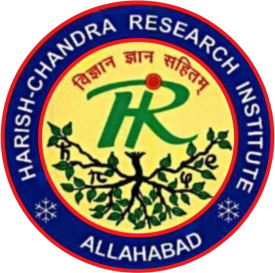 Is it magic?
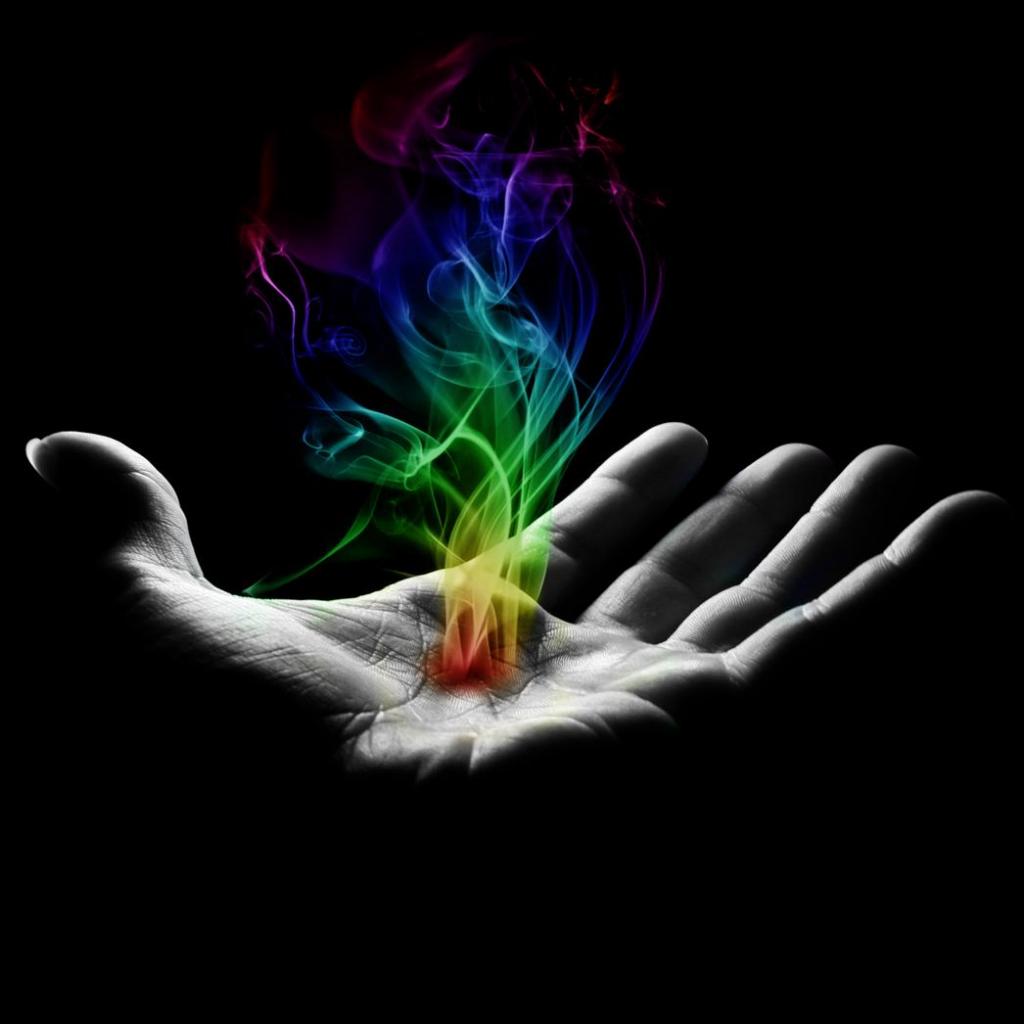 Of course not!
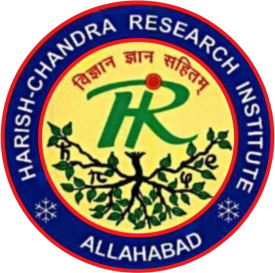 Is it magic?
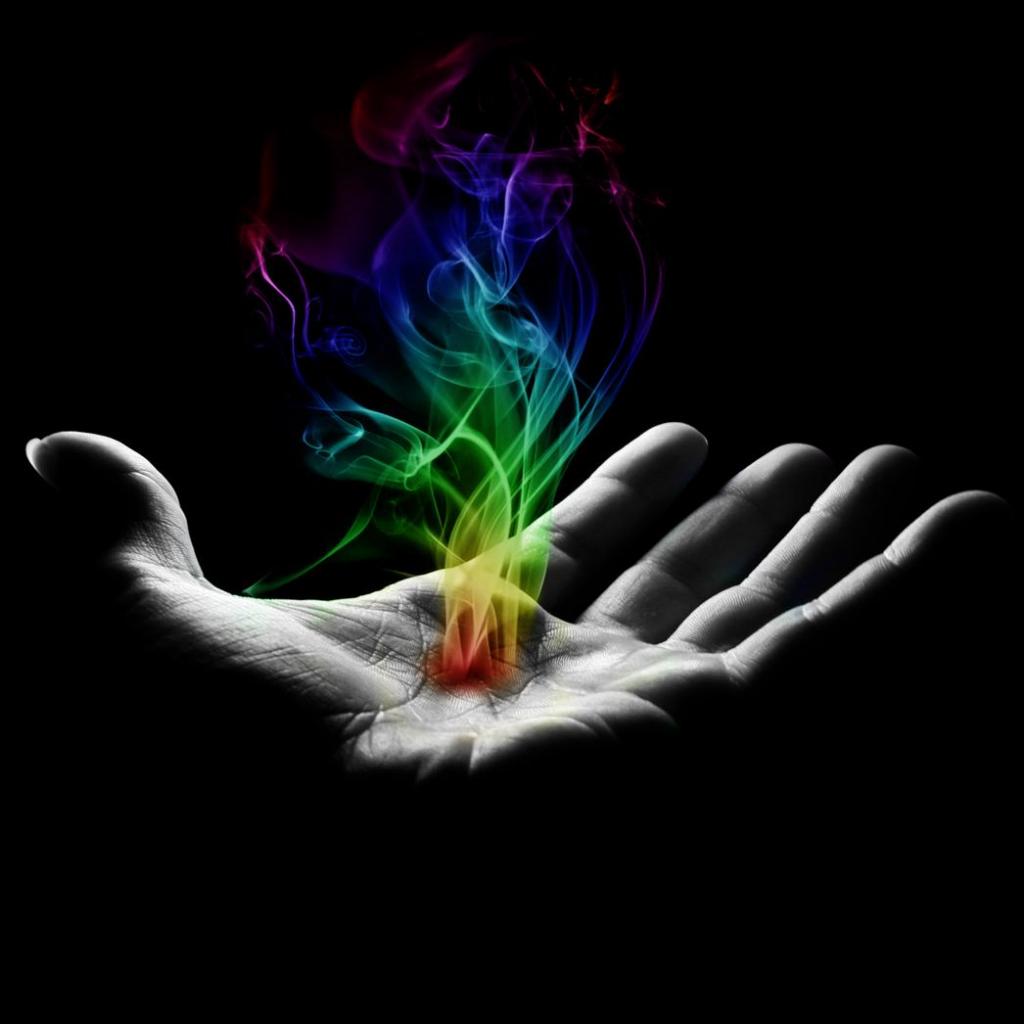 Ingredient: Quantum Mechanics
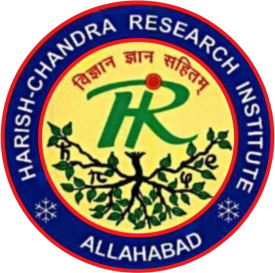 Is it magic?
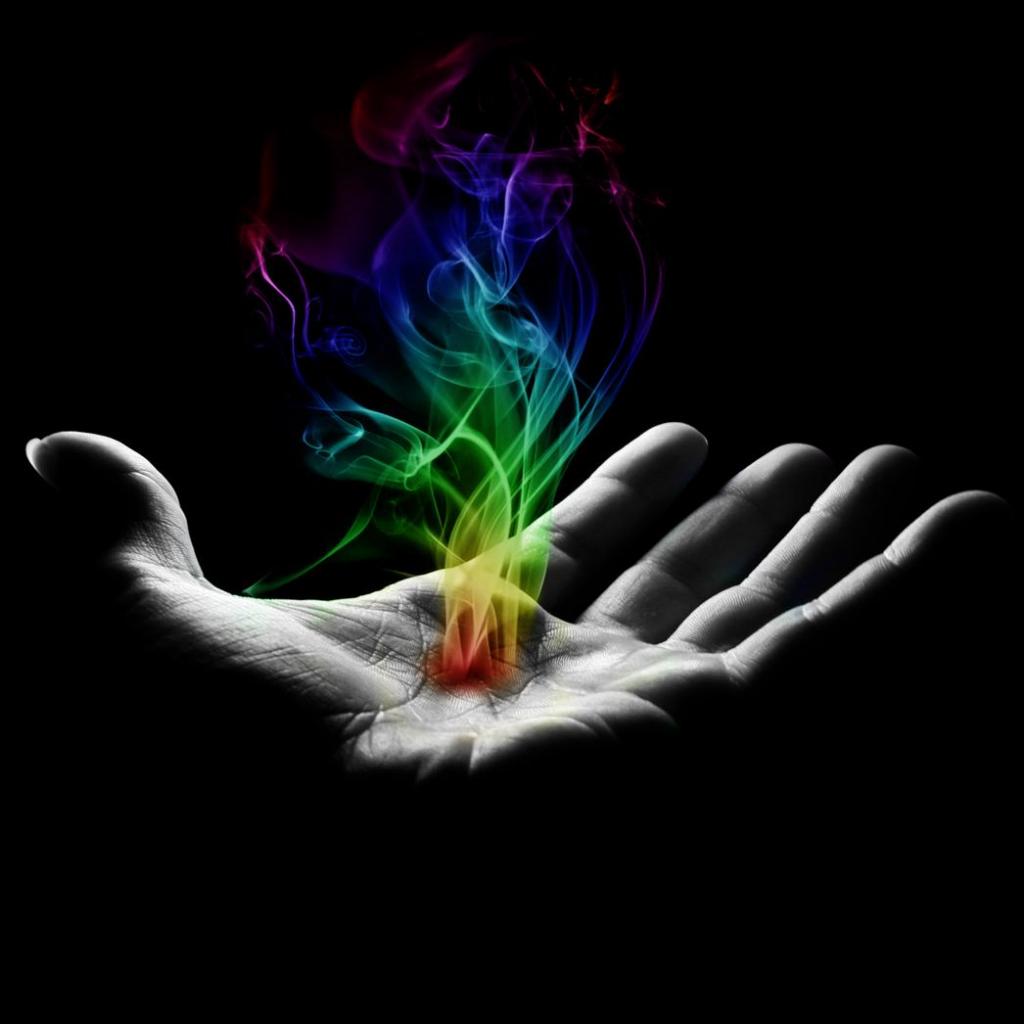 Entangled states
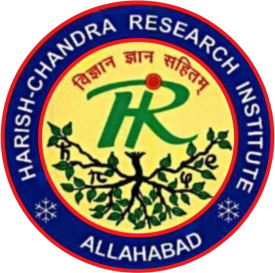 What is entanglement?
Unentangled/Useless states:
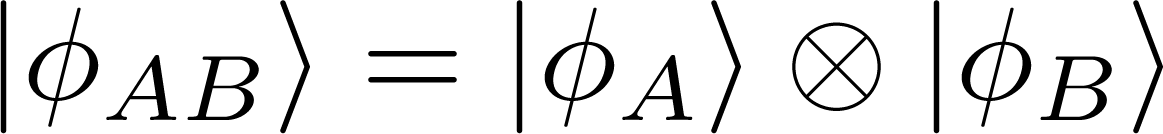 Entangled/Useful states:
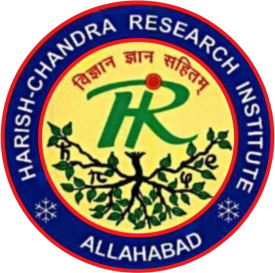 What is entanglement?
Unentangled/Useless states:
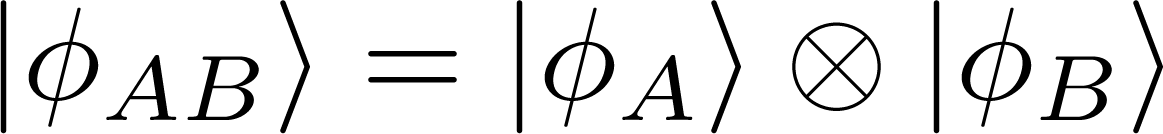 Entangled/Useful states:
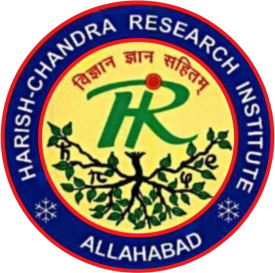 What is entanglement?
Unentangled/Useless states:
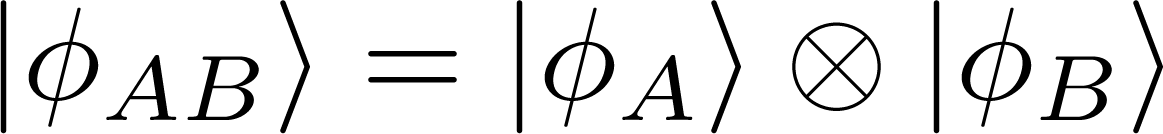 Entangled/Useful states:
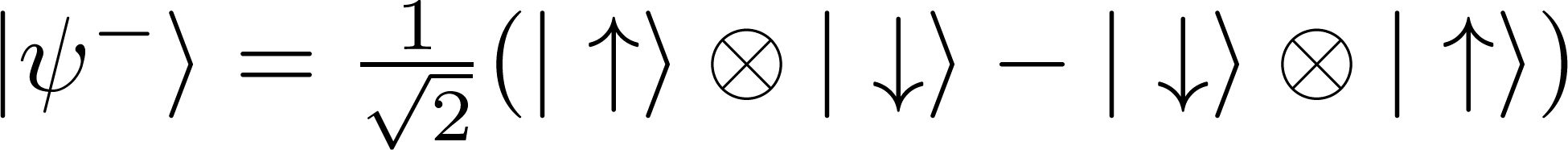 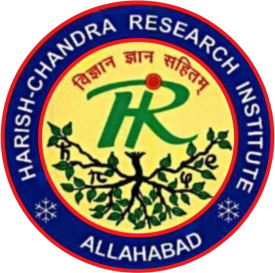 Is it just theory?
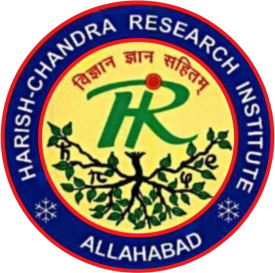 Experiments
Photons
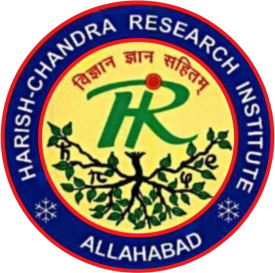 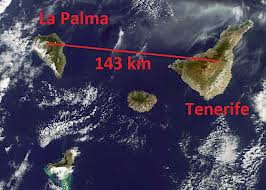 Photons
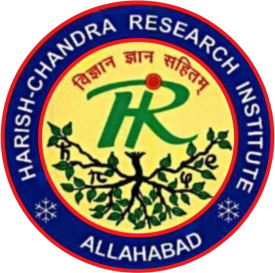 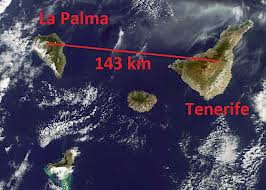 143 Km Teleportation
[Speaker Notes: Several large telescopes are located at the facilities on the 
volcanic mountains of La Palma (left) and Tenerife (right). 
This infrastructure on the neighbouring islands enables long-distance 
laser links over 143 km, an ideal testing distance for laser links 
between the ground and a satellite, where a similar amount of 
atmosphere needs to be crossed. This image was acquired on 9 November 2011 by Envisat’s Medium Resolution Imaging Spectrometer (MERIS).Read more at: http://phys.org/news/2012-09-km-physicists-quantum-teleportation-distance.html#jCp
Several large telescopes are located at the facilities on the 
volcanic mountains of La Palma (left) and Tenerife (right). 
This infrastructure on the neighbouring islands enables long-distance 
laser links over 143 km, an ideal testing distance for laser links 
between the ground and a satellite, where a similar amount of 
atmosphere needs to be crossed. This image was acquired on 9 November 2011 by Envisat’s Medium Resolution Imaging Spectrometer (MERIS).Read more at: http://phys.org/news/2012-09-km-physicists-quantum-teleportation-distance.html#jCp]
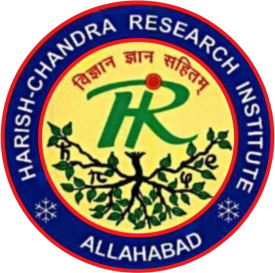 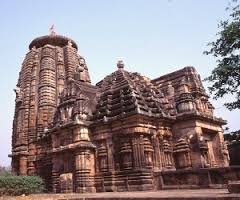 ~100KM
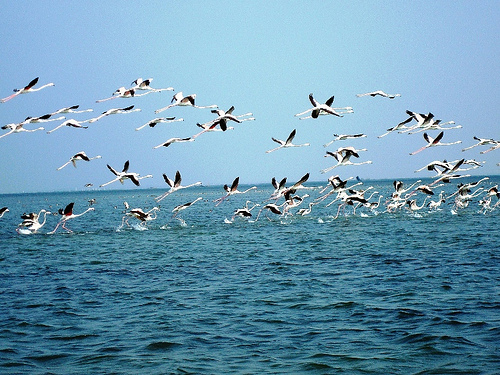 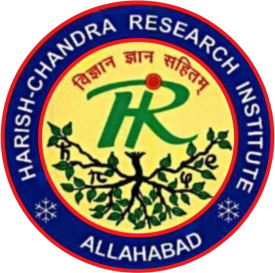 Entanglement Swapping
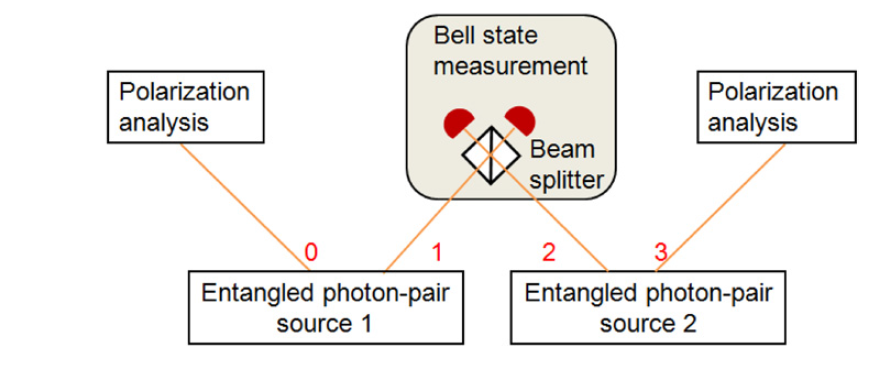 Zukowski, Zeilinge, Horne, Ekert, PRL 71, 4287 (’93)
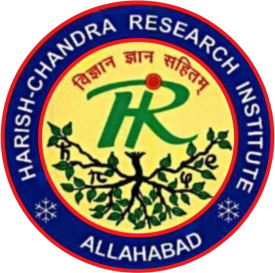 Entanglement Swapping
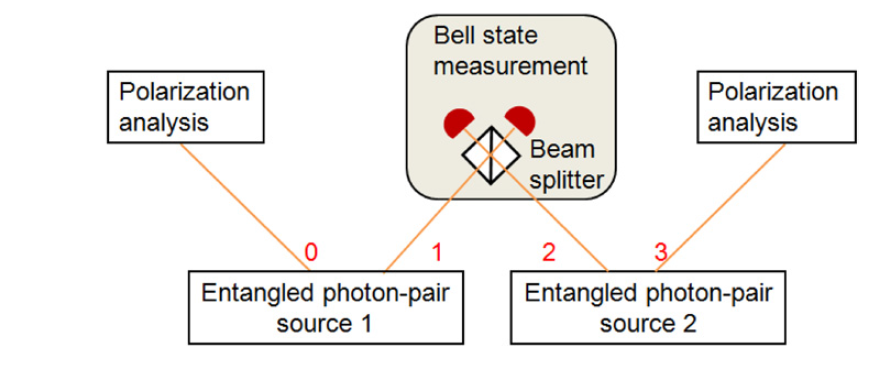 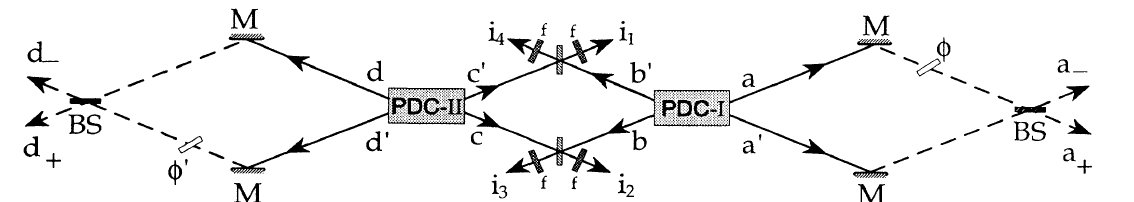 Zukowski, Zeilinge, Horne, Ekert, PRL 71, 4287 (’93)
Photons
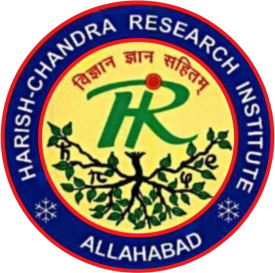 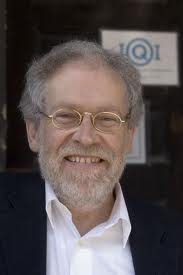 Photons
Photons
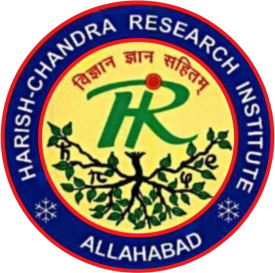 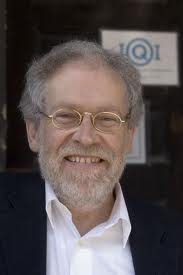 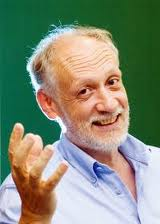 Photons
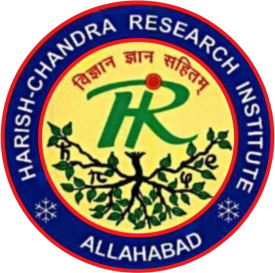 IONS
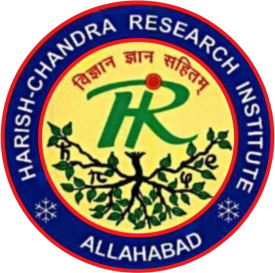 IONS
14 ions entangled
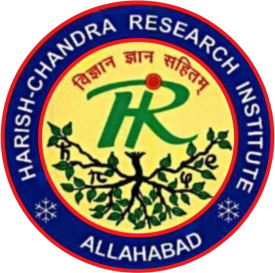 ION Entangled States
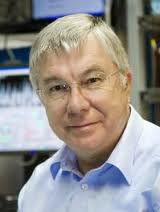 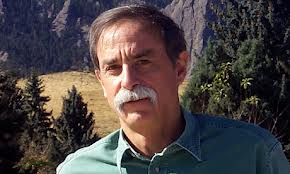 Phys. Rep. 2008
Quantum Teleportation 
between Light and Matter
Quantum Teleportation 
between Light and Matter
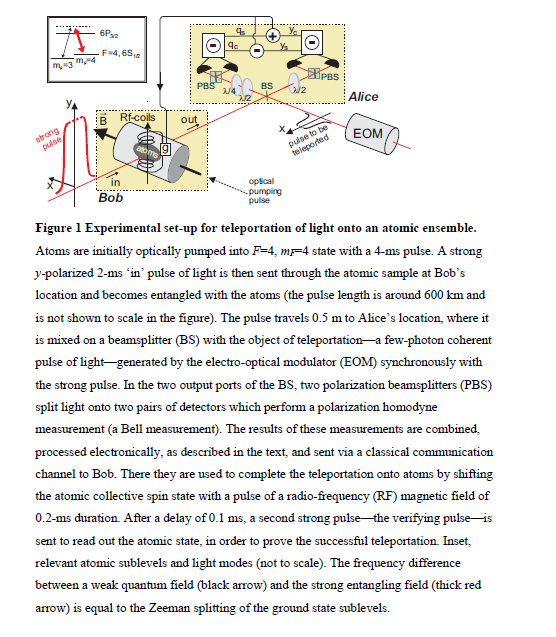 Quantum Teleportation 
between Light and Matter
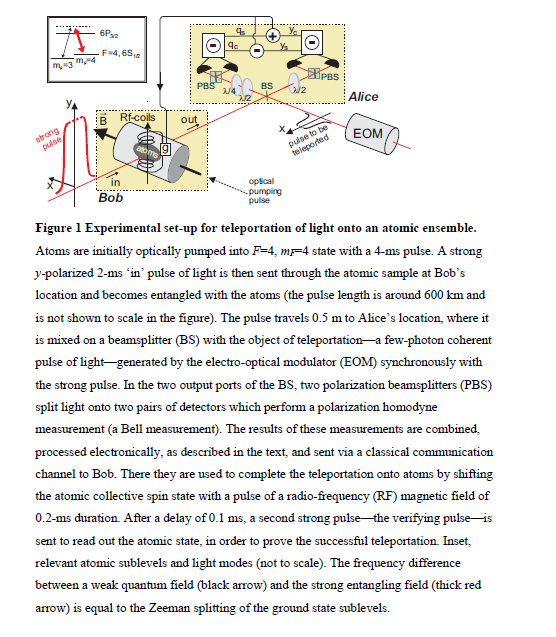 Polzik’s group, Nature 443, 557 (’06)
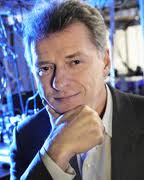 Quantum Teleportation 
between Light and Matter
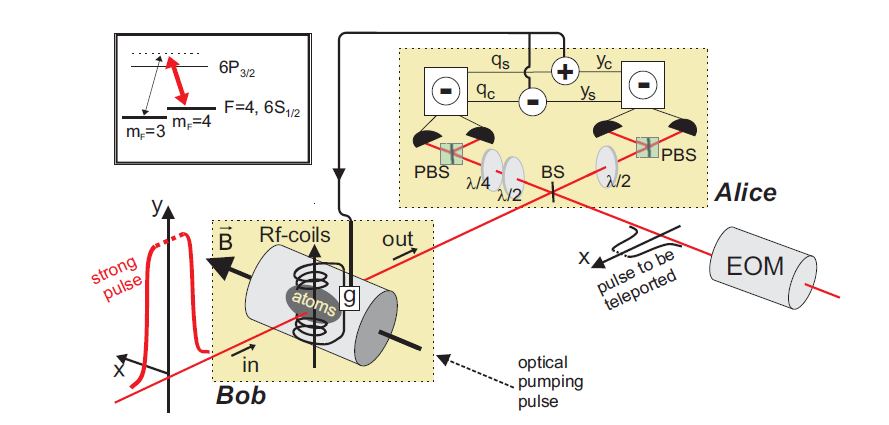 Polzik’s group, Nature 443, 557 (’06)
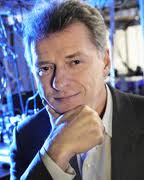 IONS: Teleportation
IONS: Teleportation
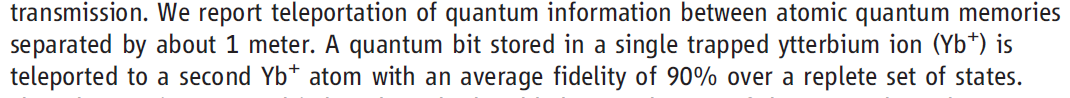 IONS: Teleportation
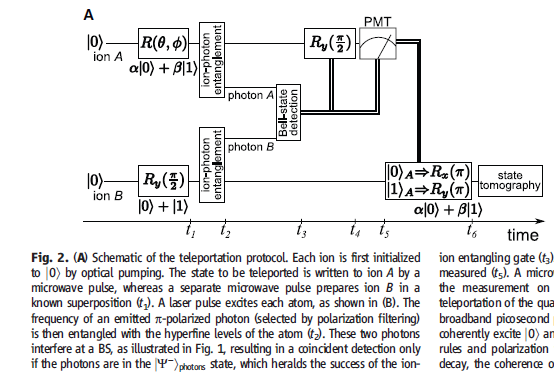 IONS: Teleportation
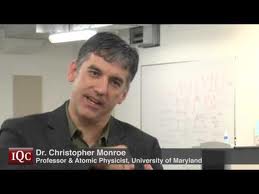 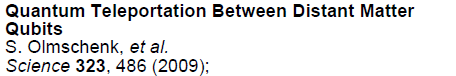 NMR
Entangled states in NMR
Teleportation by NMR
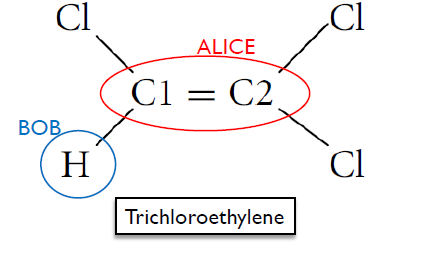 Teleportation by NMR
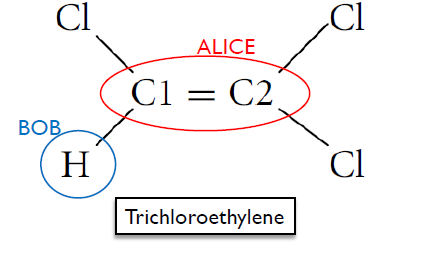 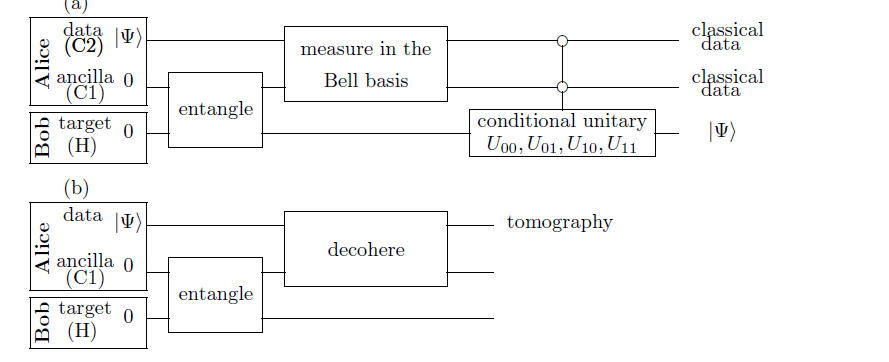 Nielsen, Knill, Laflamme, Nature 395 (’98)
Optical Lattices
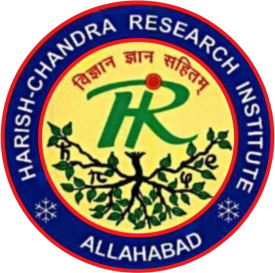 Optical Lattices
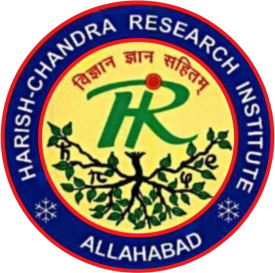 Entangled states in
Optical lattices
Optical Lattices
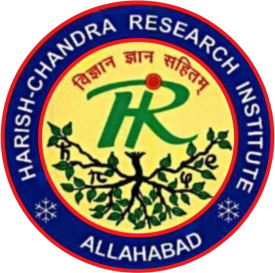 Entangled states in
Optical lattices
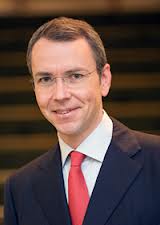 Optical Lattices
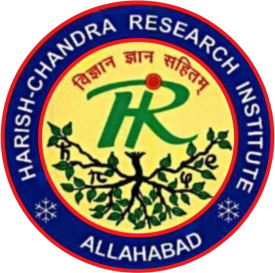 Resonating valence bond states in
Optical lattices
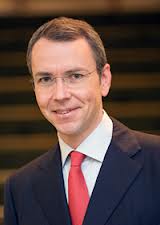 Teleportation: Neutral Atoms
Wu, Yang, Shen, Zheng, J. Phys. B: At. Mol. Opt. Phys. 46,185502 (’13)
Teleportation: Spin chain
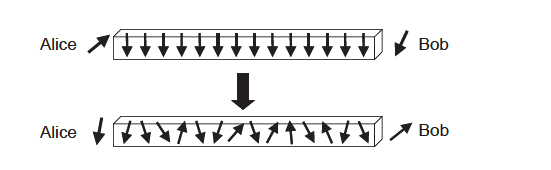 1. Initially the spin chain is in the ground state:
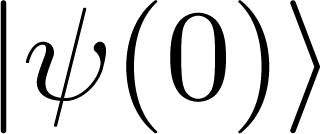 Teleportation: Spin chain
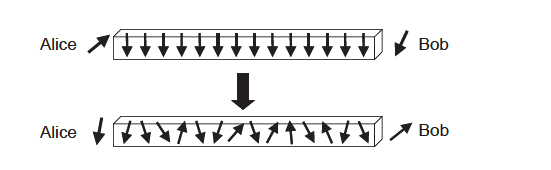 1. Initially the spin chain is in the ground state:  

2. Alice places an arbitrary state at her end:
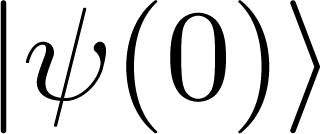 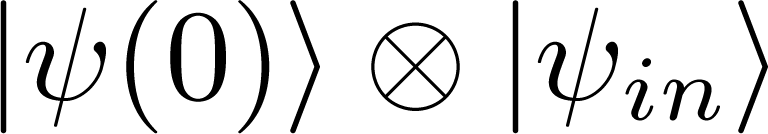 Teleportation: Spin chain
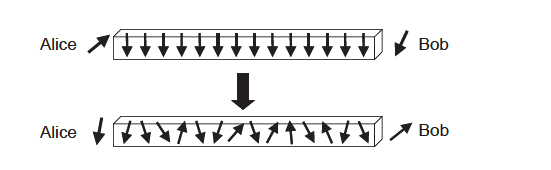 1. Initially the spin chain is in the ground state:  

2. Alice places an arbitrary state at her end: 

3. The state evolves according to some Hamiltonian:
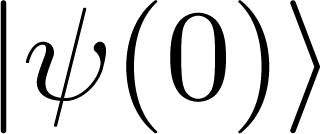 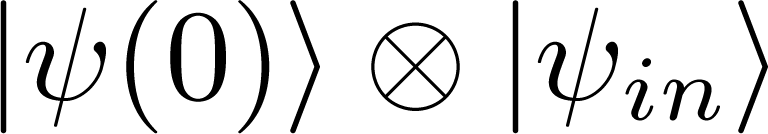 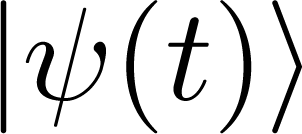 Teleportation: Spin chain
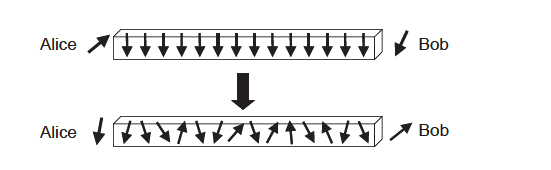 1. Initially the spin chain is in the ground state:  

2. Alice places an arbitrary state at her end: 

3. The state evolves according to some Hamiltonian: 

4. Bob receives the state after some time.
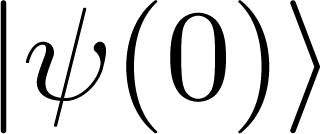 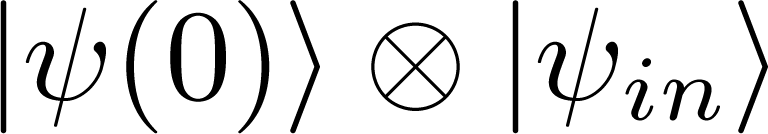 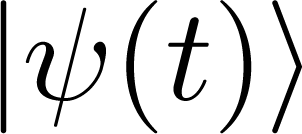 Bose, PRL(’03), Subrahmanyam, PRA (’03)
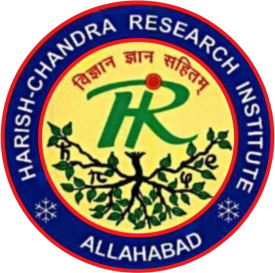 Many other systems …….
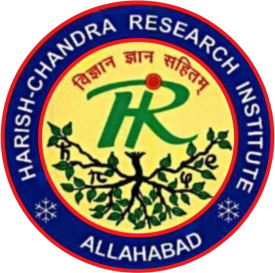 Teleportation for arbitrary states
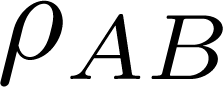 A
B
Alice & Bob share a state
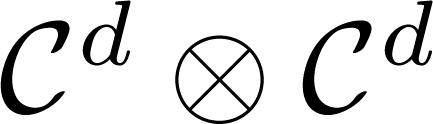 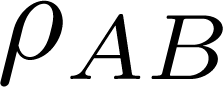 A
B
Alice & Bob share a state
Cd
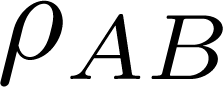 A
in
B
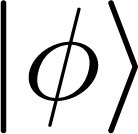 Task: To send         to Bob
single copy of          is available
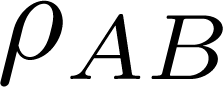 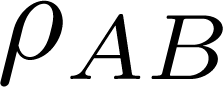 A
in
B
Allowed operations: LOCC
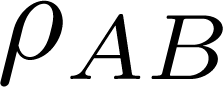 A
in
B
Not allowed operations: exchange qubits
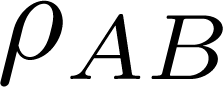 A
in
B
Alice & Bob perform some LOCC, T,
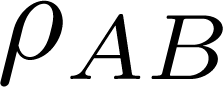 A
in
B
Alice & Bob perform some LOCC, T, and create at Bob’s side
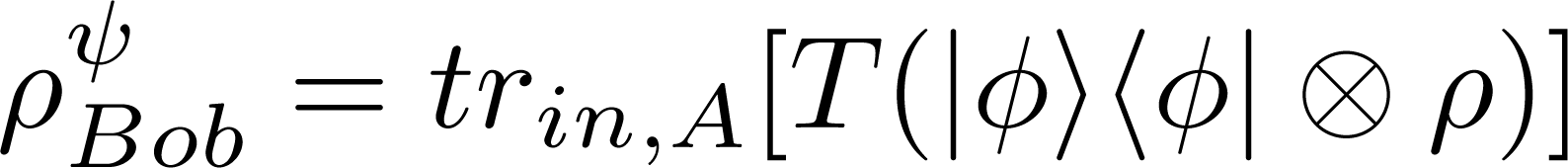 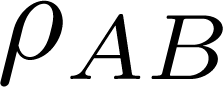 A
in
B
Alice & Bob perform some LOCC, T, and create at Bob’s side
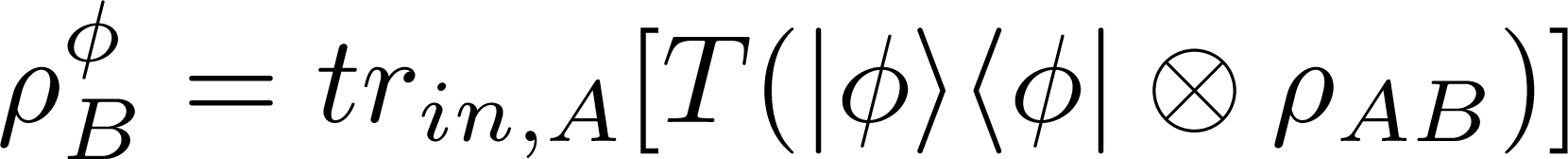 Check its closeness with
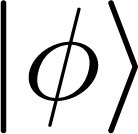 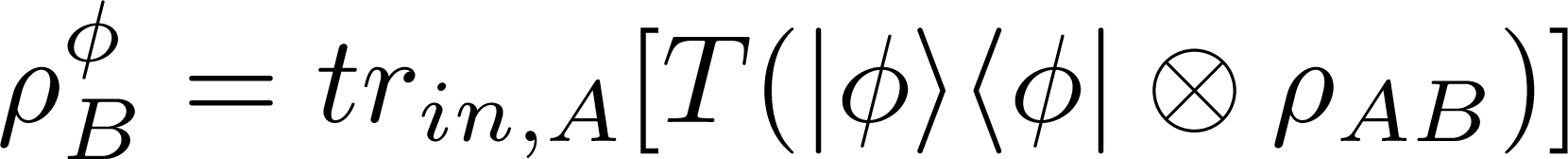 A
in
B
Quantify closeness:
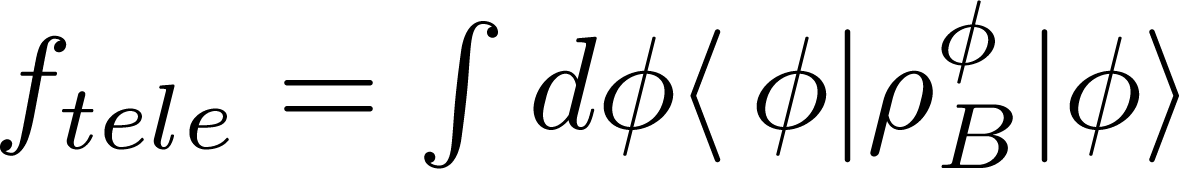 integration over all inputs
Teleportation fidelity
Singlet Fraction:
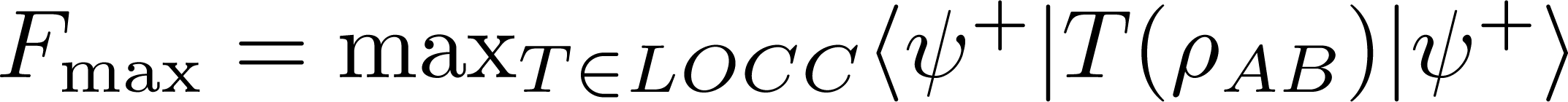 : max singlet fraction from             by LOCC
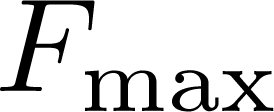 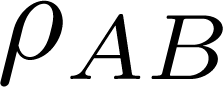 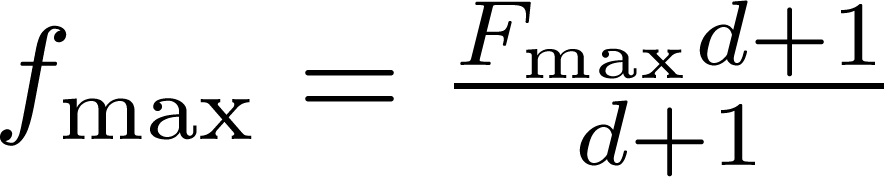 Bennett, Divincenzo, Smolin, Wootters, PRA 54, 3824 (’97)
MPR Horodeccy, PRA 60, 1888 (’99)
M.A. Nielsen, quant-ph/0205035
Singlet Fraction:
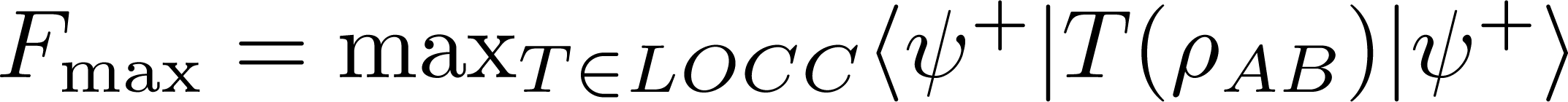 : max singlet fraction from             by LOCC
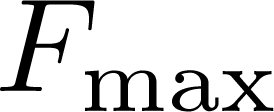 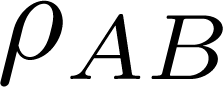 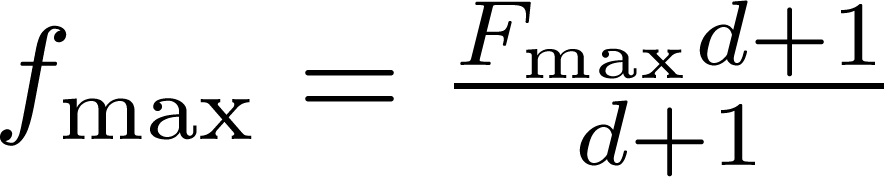 Horodeccy, PRA 60, 1888 (’99)
Nielsen, arXiv: 0205035
Verstreate,  Verschele, PRL 90, 097901 (’03)
Alice & Bob share separable state, then fmax =2/3
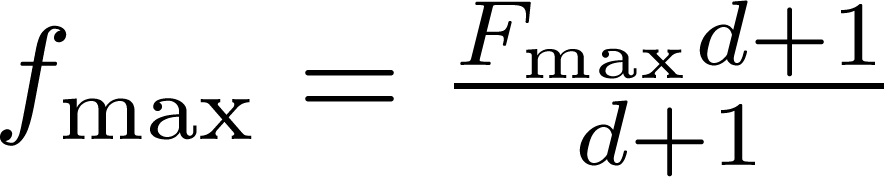 Popescu, PRL 72, 797 (’94)
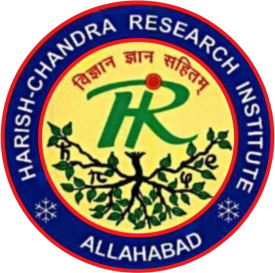 Tele Capacity: Known/Unknown
Single Sender – Single Receiver
dd
Solved 
Teleportation Network 1
Teleportation: Monogamy
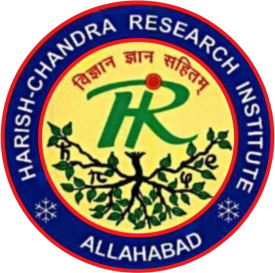 Senders
Receiver
Alice
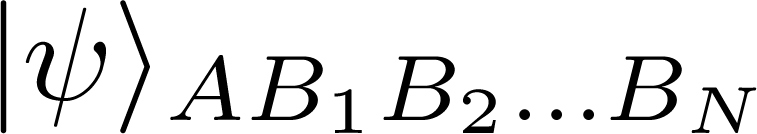 Charu
Bob
Debu
.
.
.
.
Nitu
Teleportation: Monogamy
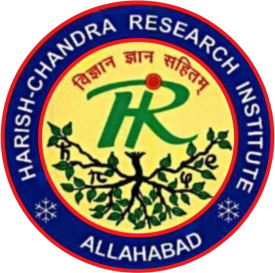 Senders
Receiver
Alice
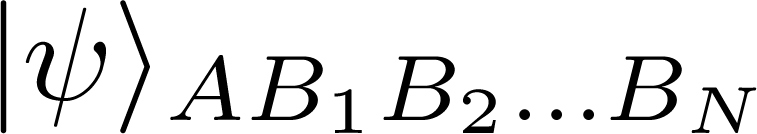 Charu
Bob
Debu
.
.
.
.
Teleportation monogamy

Faithful teleportation cannot be freely performed
Nitu
Teleportation: Monogamy
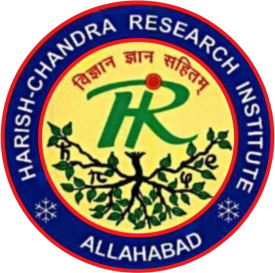 Tele mono ineq:
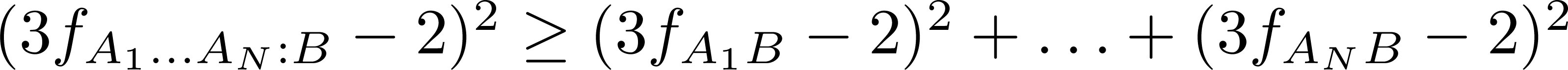 Lee and Park, PRA 79, 054309(’09)
Teleportation: Monogamy
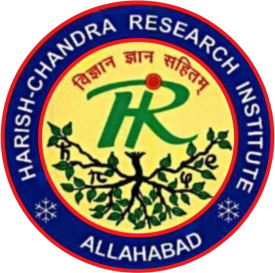 Holds for pure states:
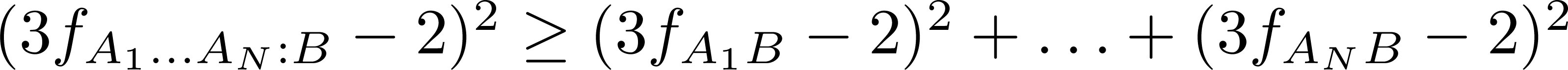 Lee and Park, PRA 79, 054309(’09)
Teleportation: Monogamy
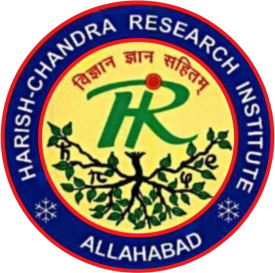 Holds for pure states:
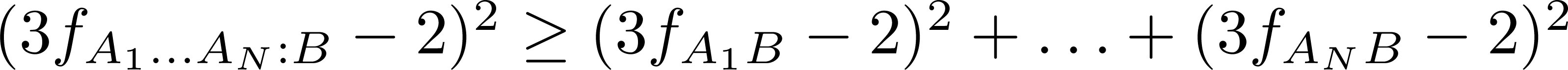 Follows from monogamy of concurrence squared in 2d
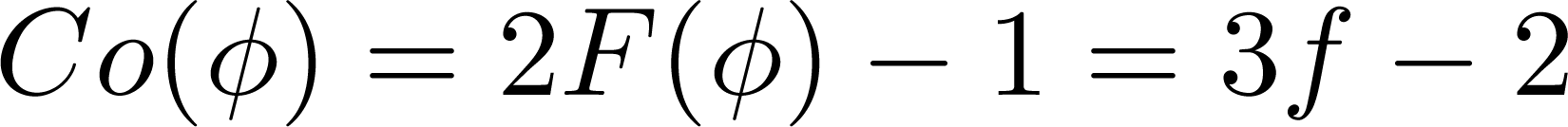 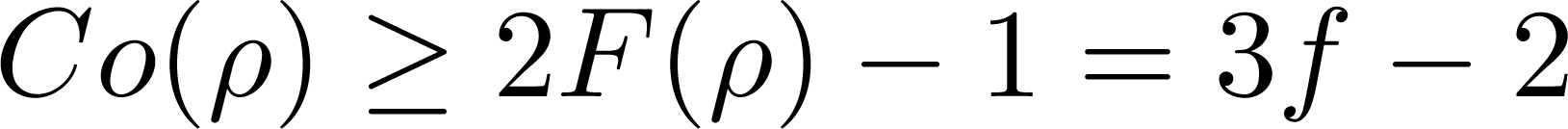 Lee and Park, PRA 79, 054309(’09)
Teleportation: Monogamy
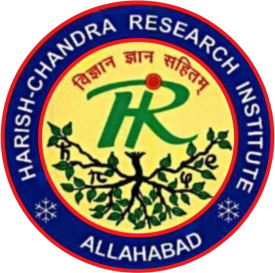 Does Not hold for mixed states:
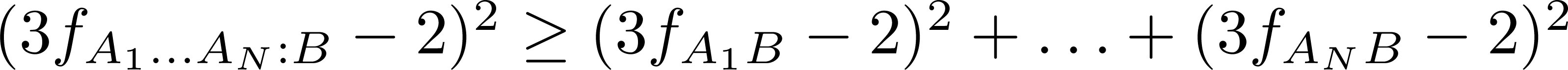 Lee and Park, PRA 79, 054309(’09)
Teleportation Network 2
Teleportation Network
Bob (B1)
Alice (A1)
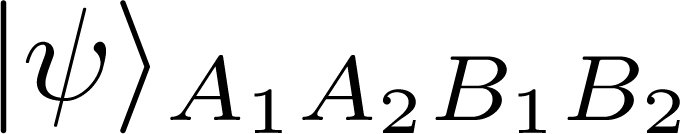 Alice (A2)
Bob (B2)
ASD, U. Sen, PRA 81, 012308 (’01)
Teleportation Network
Bob (B1)
Alice (A1)
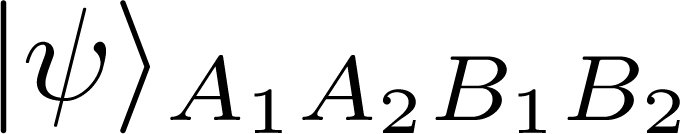 Alice (A2)
Bob (B2)
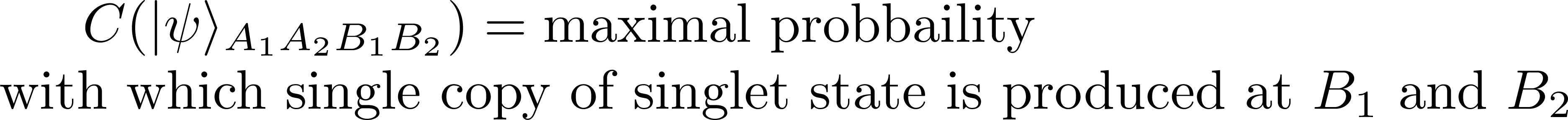 ASD, U. Sen, PRA 81, 012308 (’01)
Teleportation Network
Bob (B1)
Alice (A1)
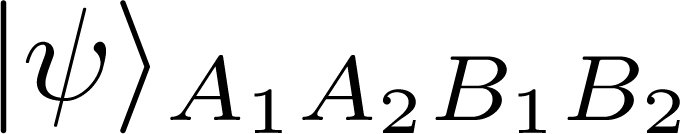 Alice (A2)
Bob (B2)
Establish relation between capacity & entanglement
ASD, U. Sen, PRA 81, 012308 (’01)
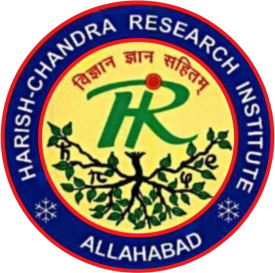 Tele Capacity: Known/Unknown
Single Sender – Single Receiver
dd
Solved 
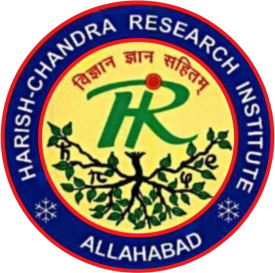 Tele Capacity: Known/Unknown
Single Sender – Single Receiver
dd
Solved 
Many Senders – single Receiver
Not Solved 
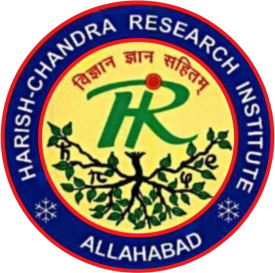 Tele Capacity: Known/Unknown
Single Sender – Single Receiver
dd
Solved 
Many Senders – single Receiver
Not Solved 
Many Senders – many Receiver
Not Solved 
known/Unknown
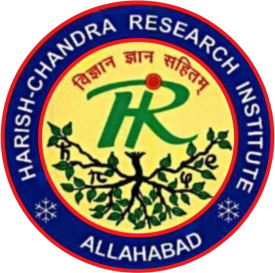 Classical info transmit
Quantum info transmission
Single Sender – Single Receiver
dd
Single Sender – Single Receiver

Many Senders – Single Receiver
Solved 
Solved 
Many Senders – Single Receiver
Many Senders – Two Receivers
Not Solved 
Partially Solved
Many Senders – Many Receivers
Many Senders – Many Receivers
Not Solved 
Not Solved 
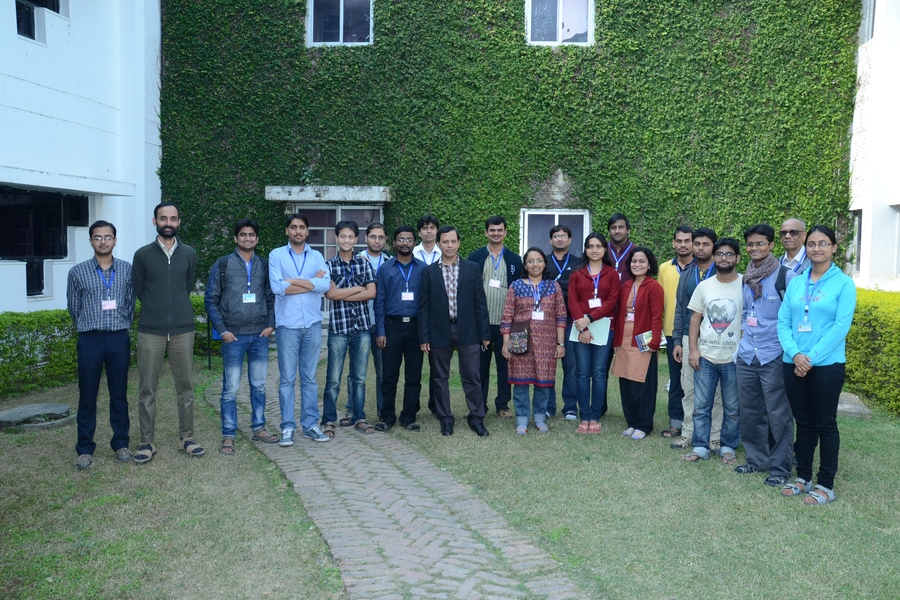 QIC@HRI
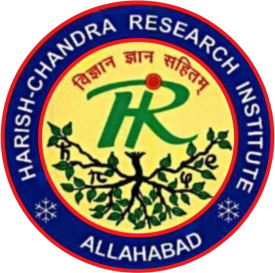 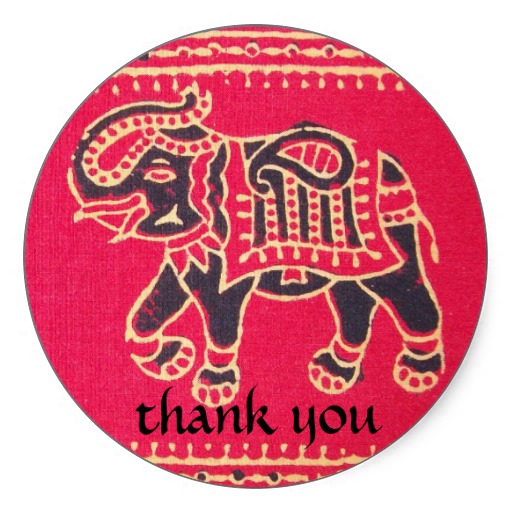